Gametogenesis and uterine cycles
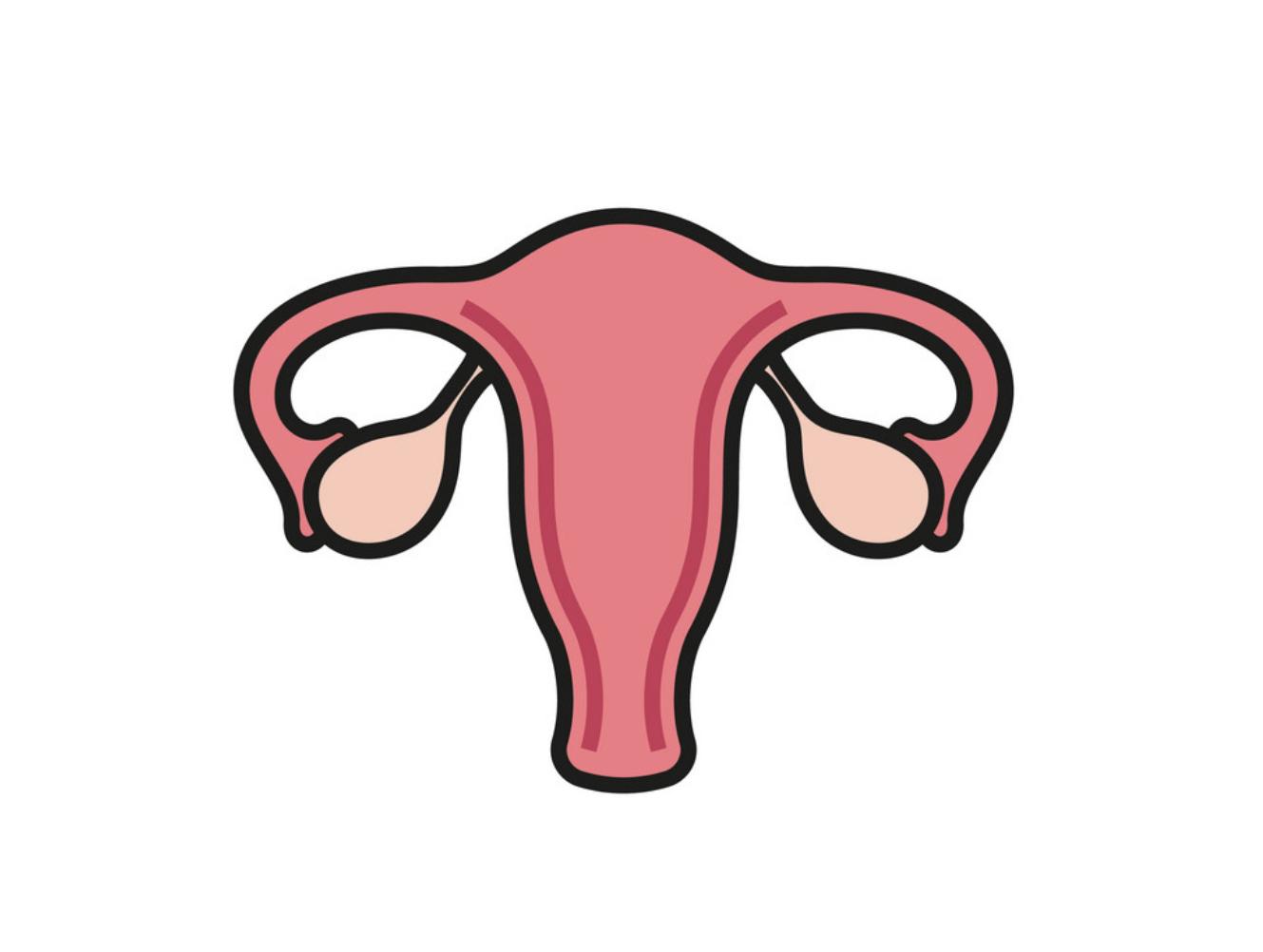 Reproductive block-Embryology -Lecture 2
Editing file
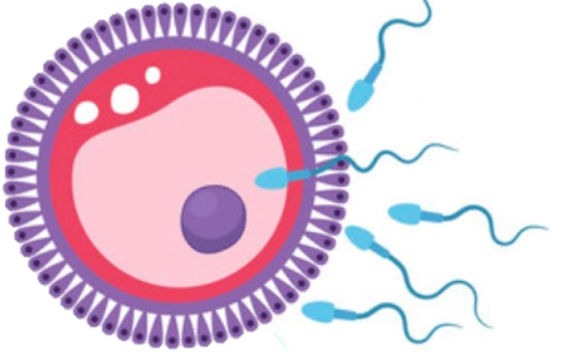 Stay educated
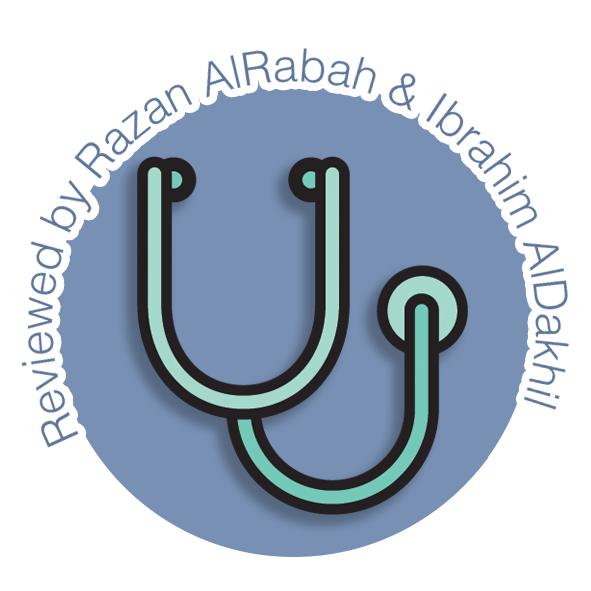 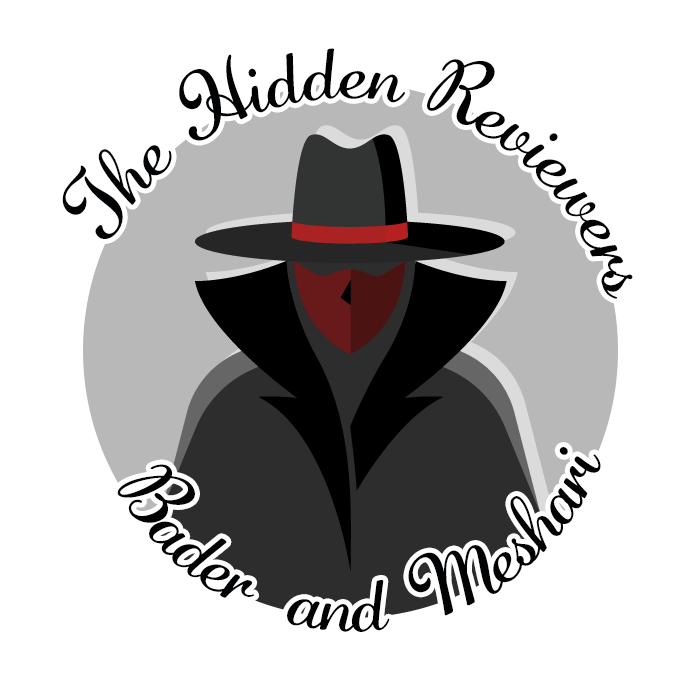 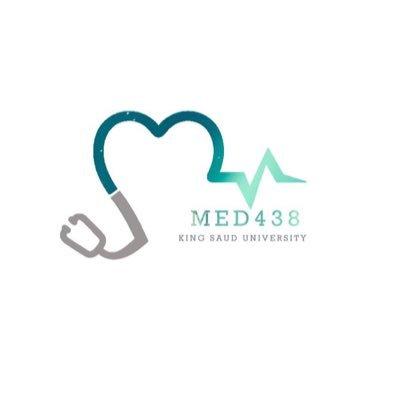 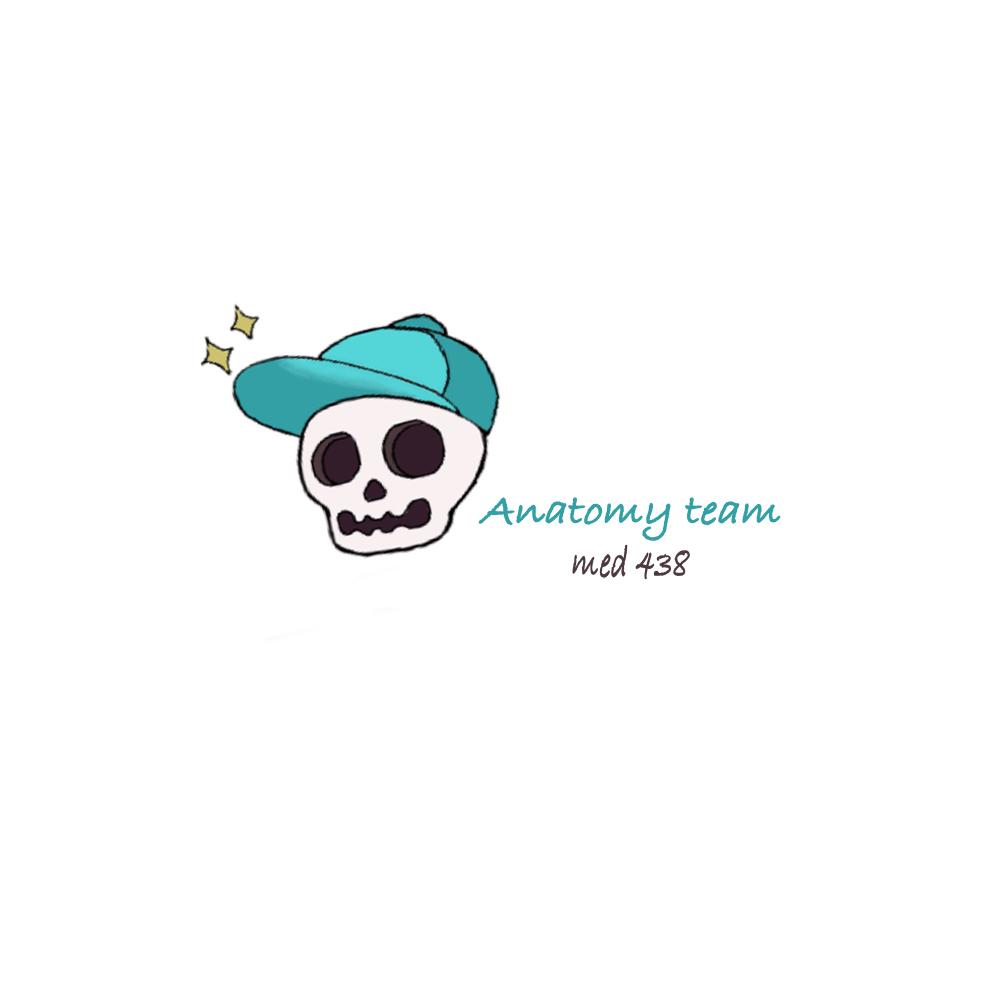 <Slightly bigger than the academic’s
Color guide :
Only in boys slides in Green
Only in girls slides in Purple
important in Red
Notes in Grey
Objectives
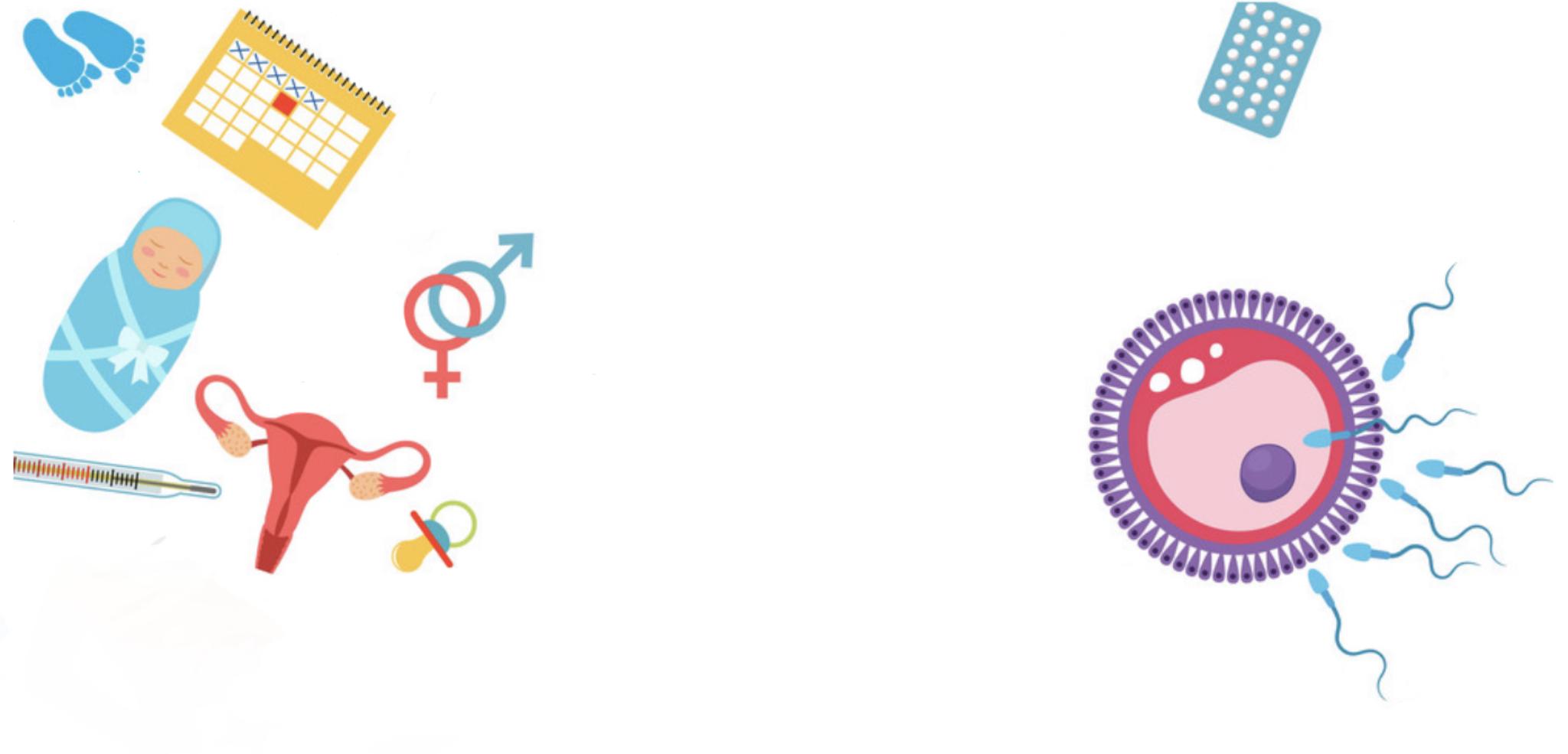 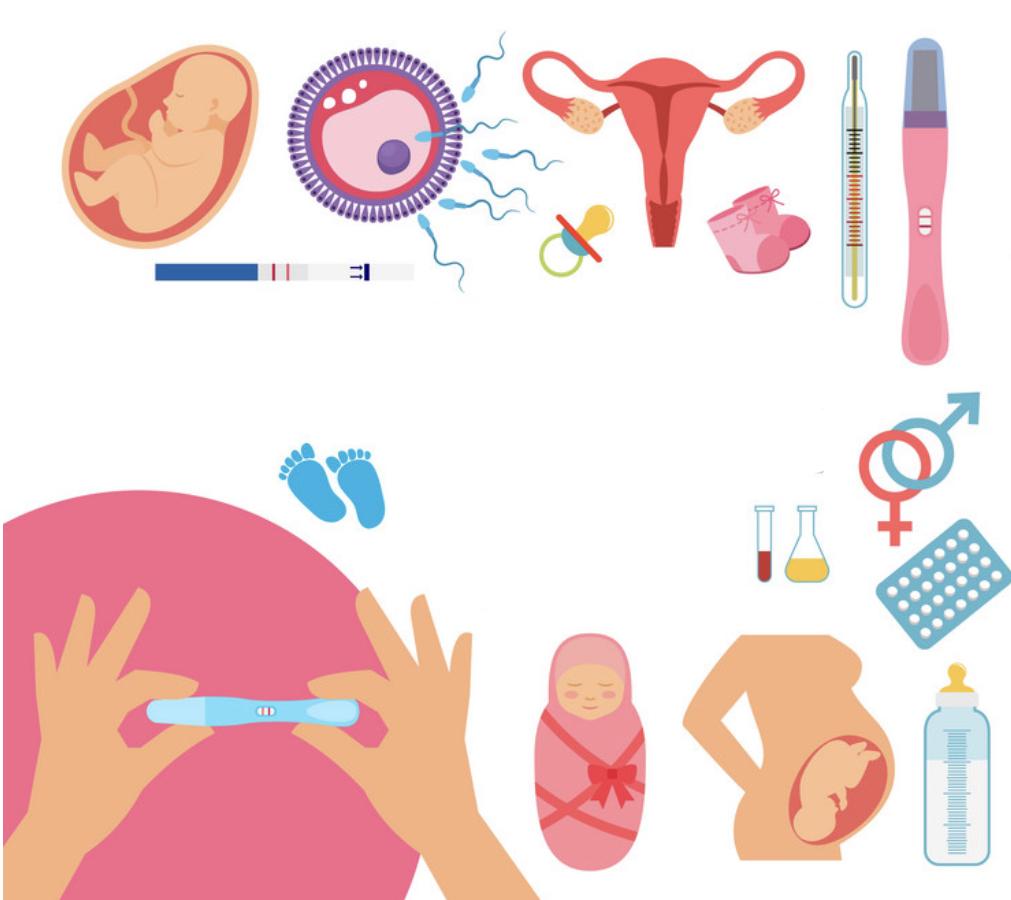 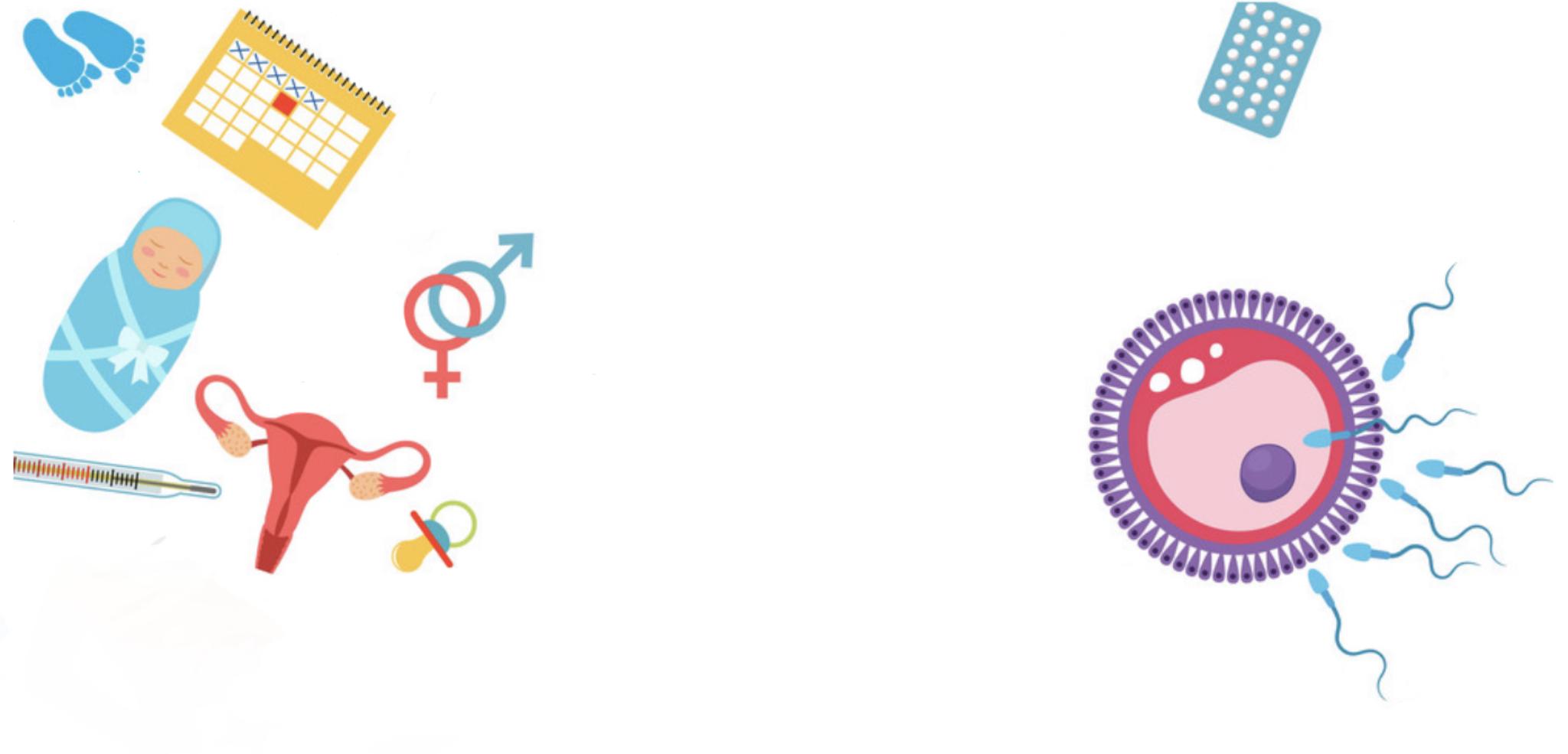 At the end of the lecture, students should be able to:
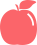 Describe the female cycles (Ovarian & Uterine).
Define and differentiate the types of gametogenesis.
Describe briefly the process of spermatogenesis.
Describe briefly the process of oogenesis.
Do people seriously read these?
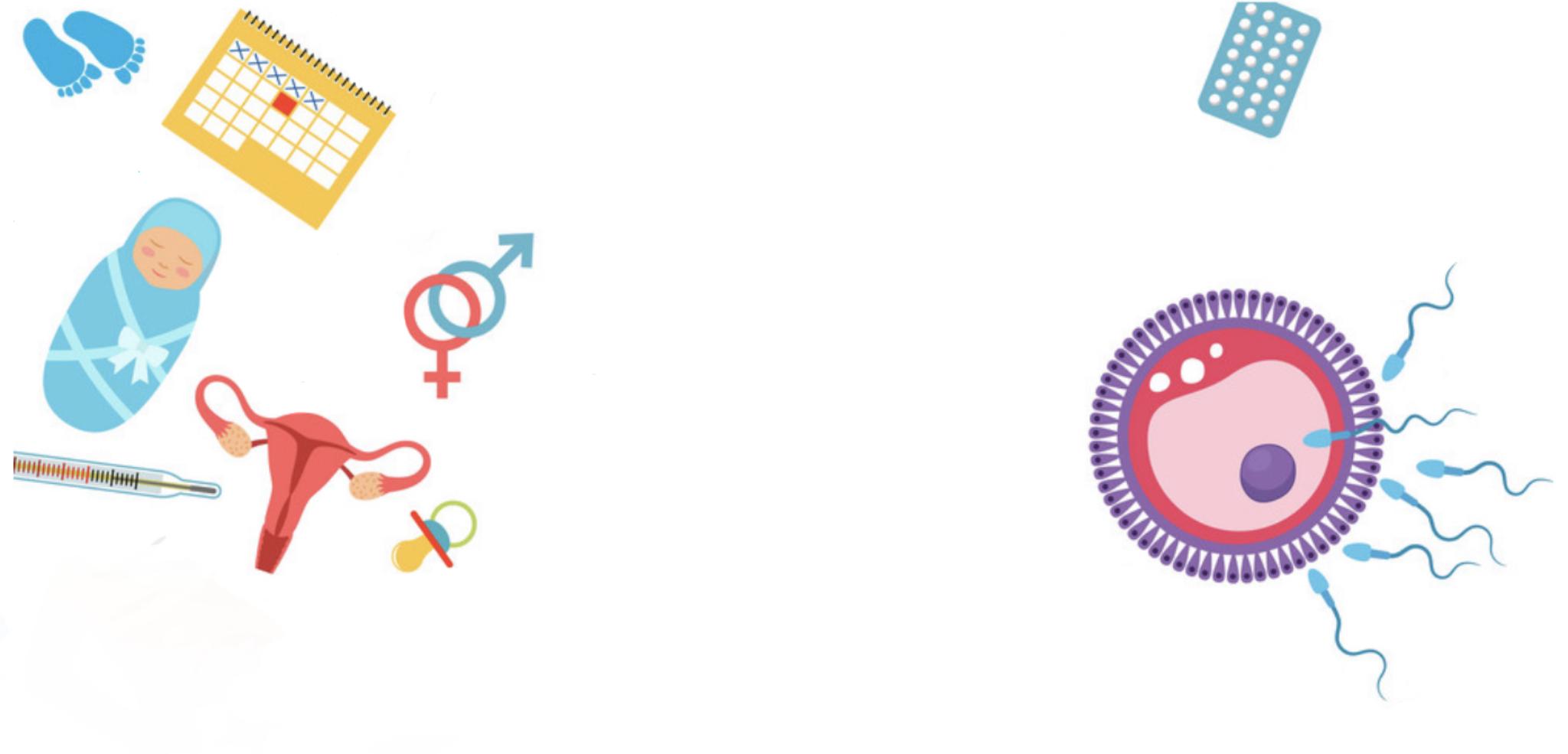 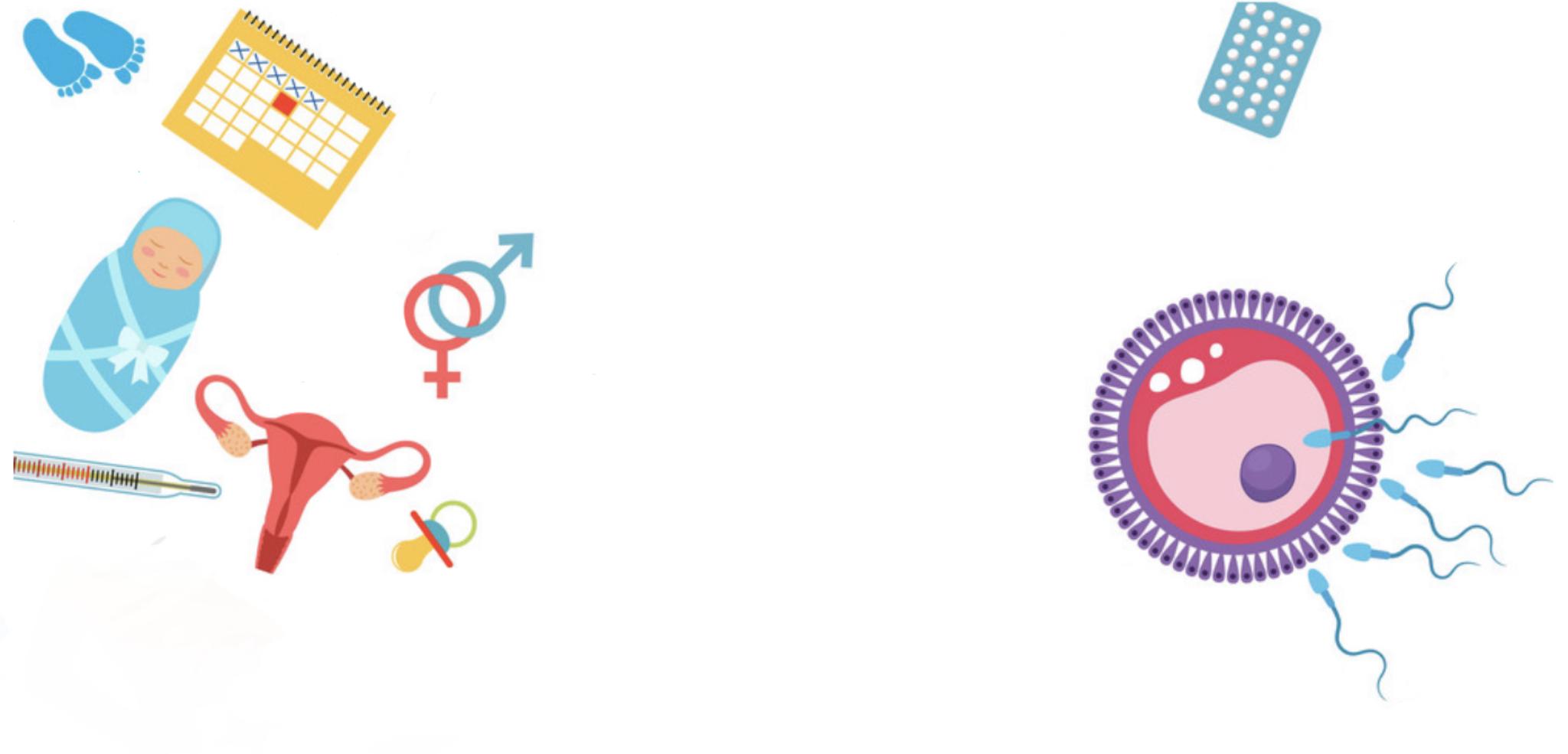 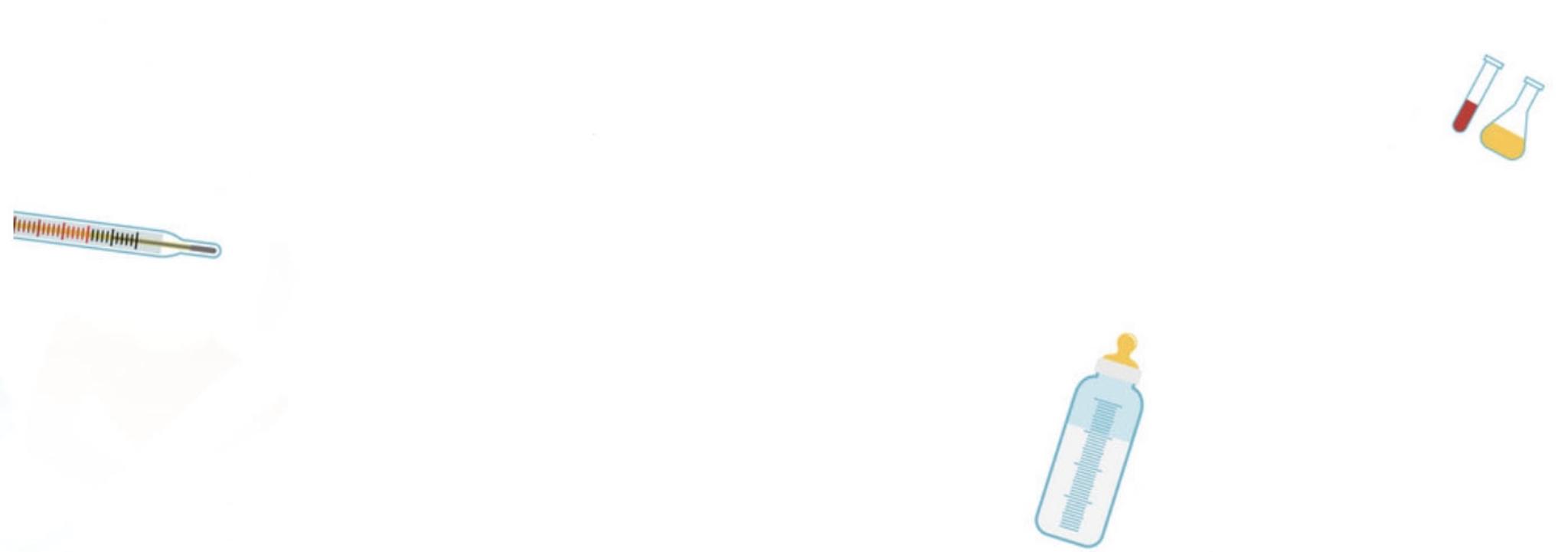 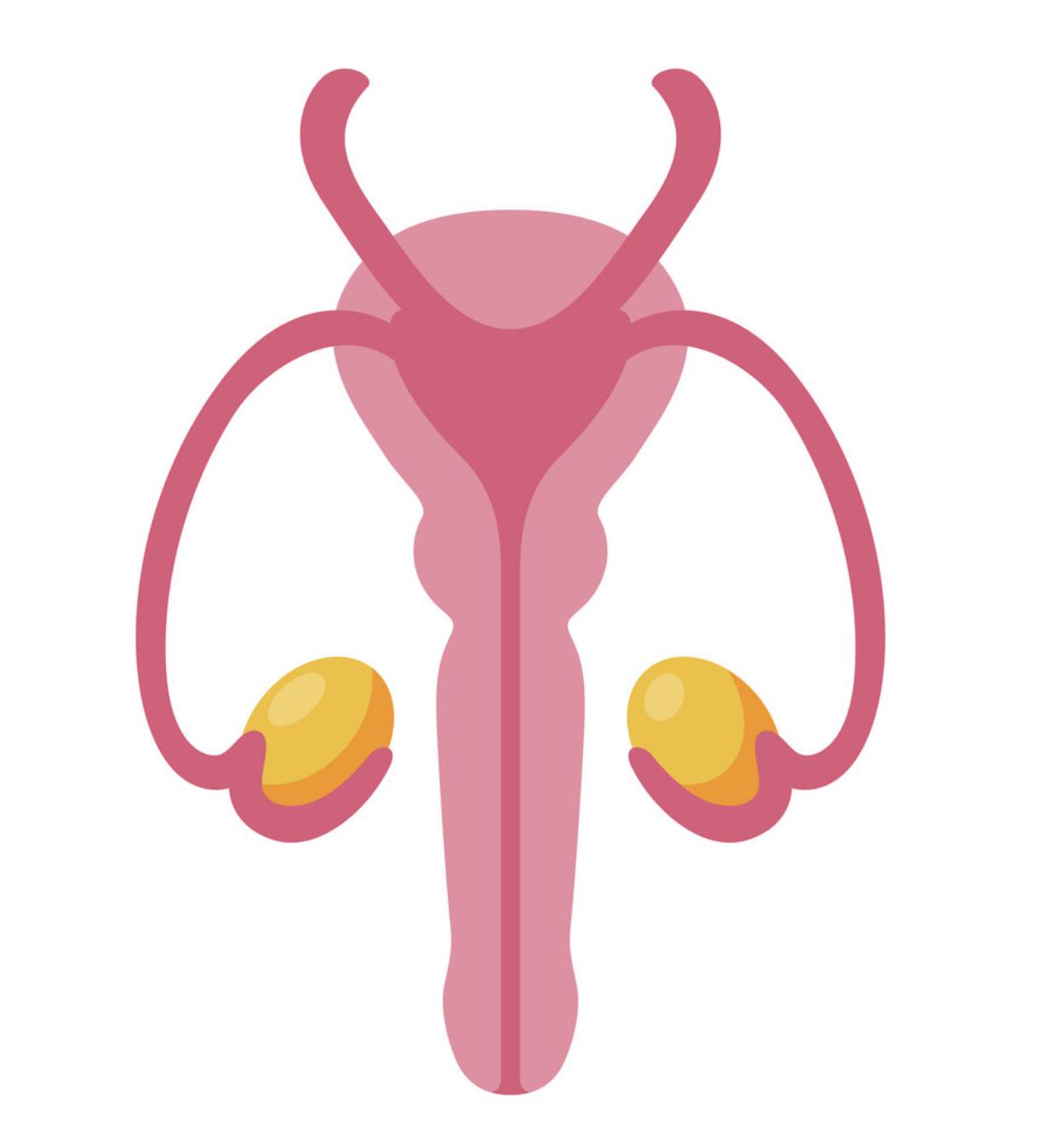 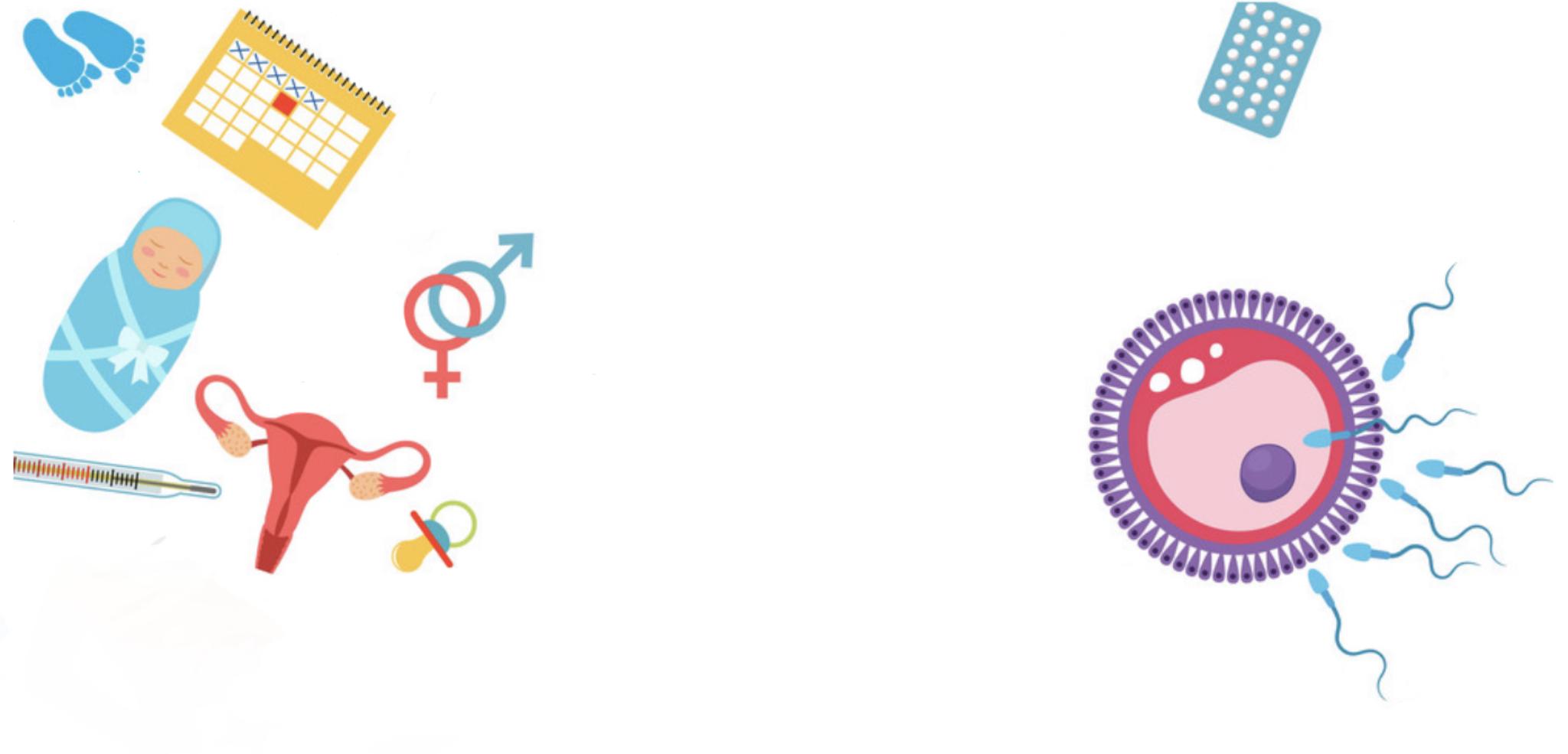 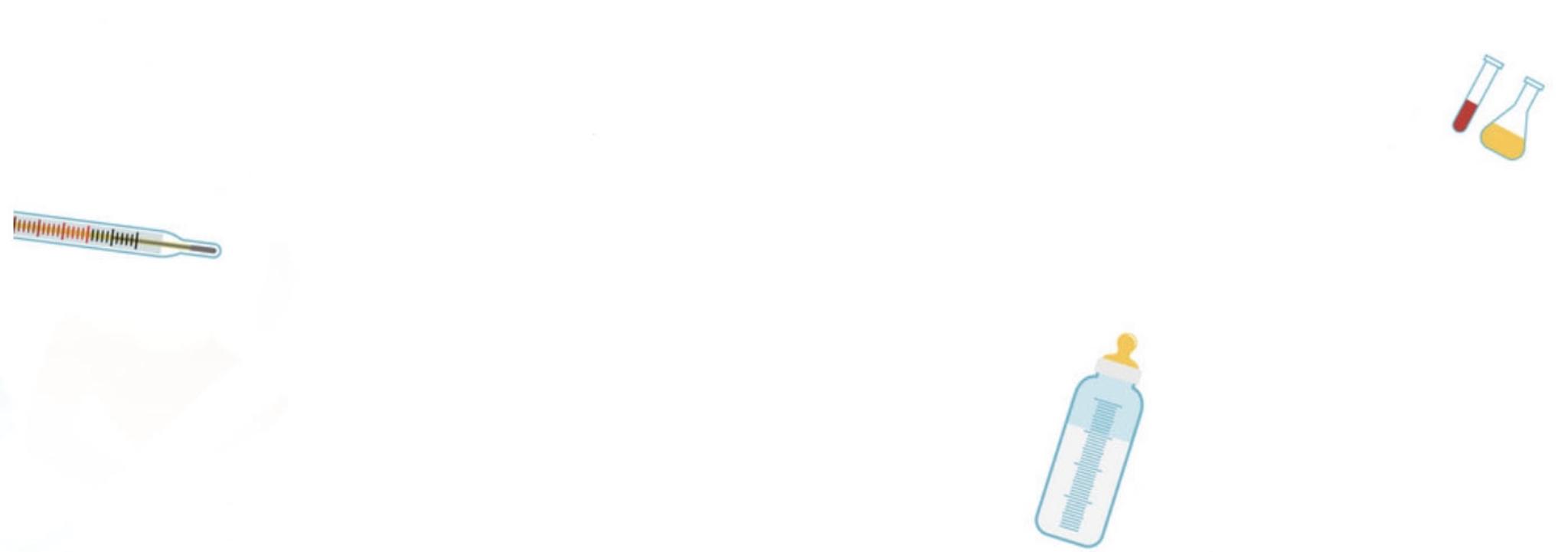 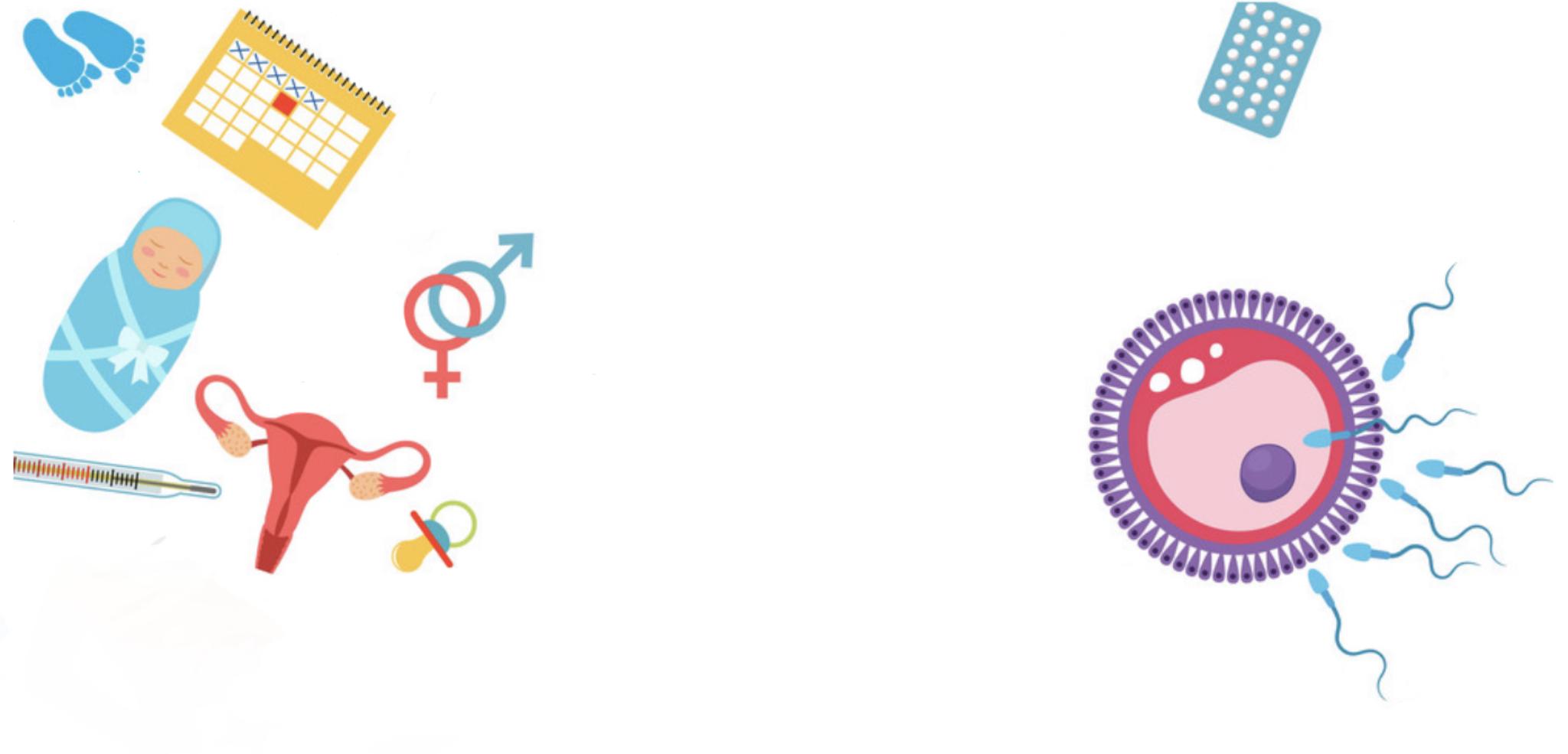 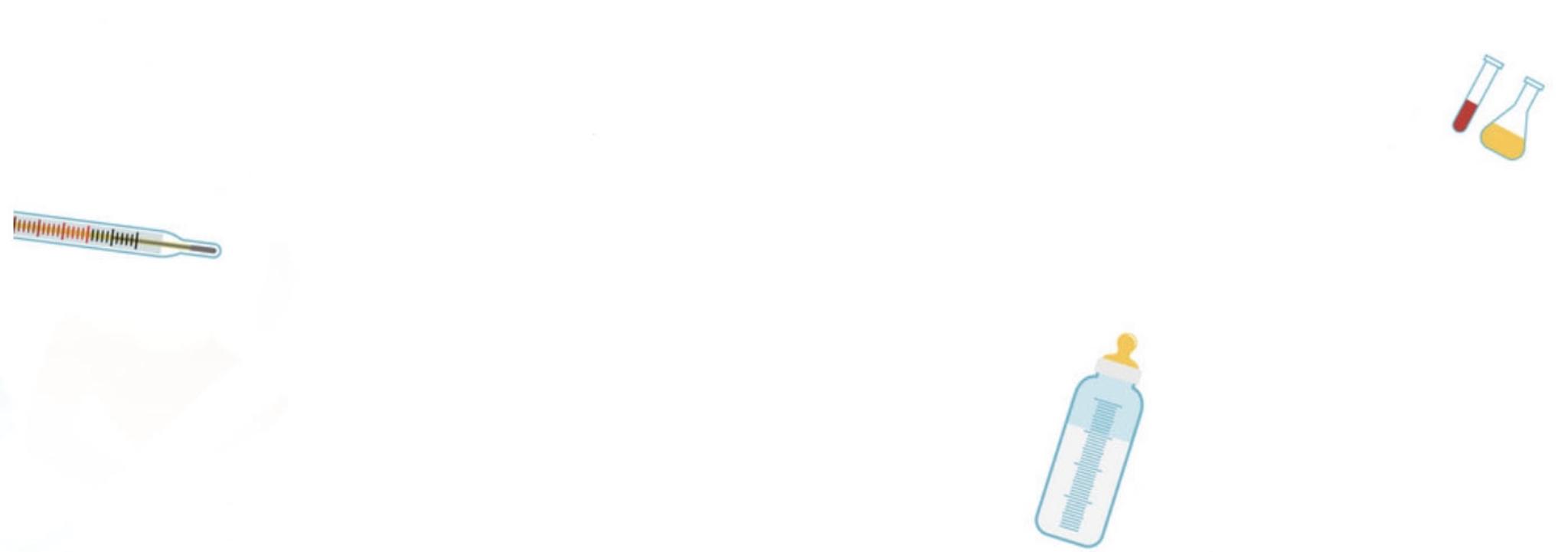 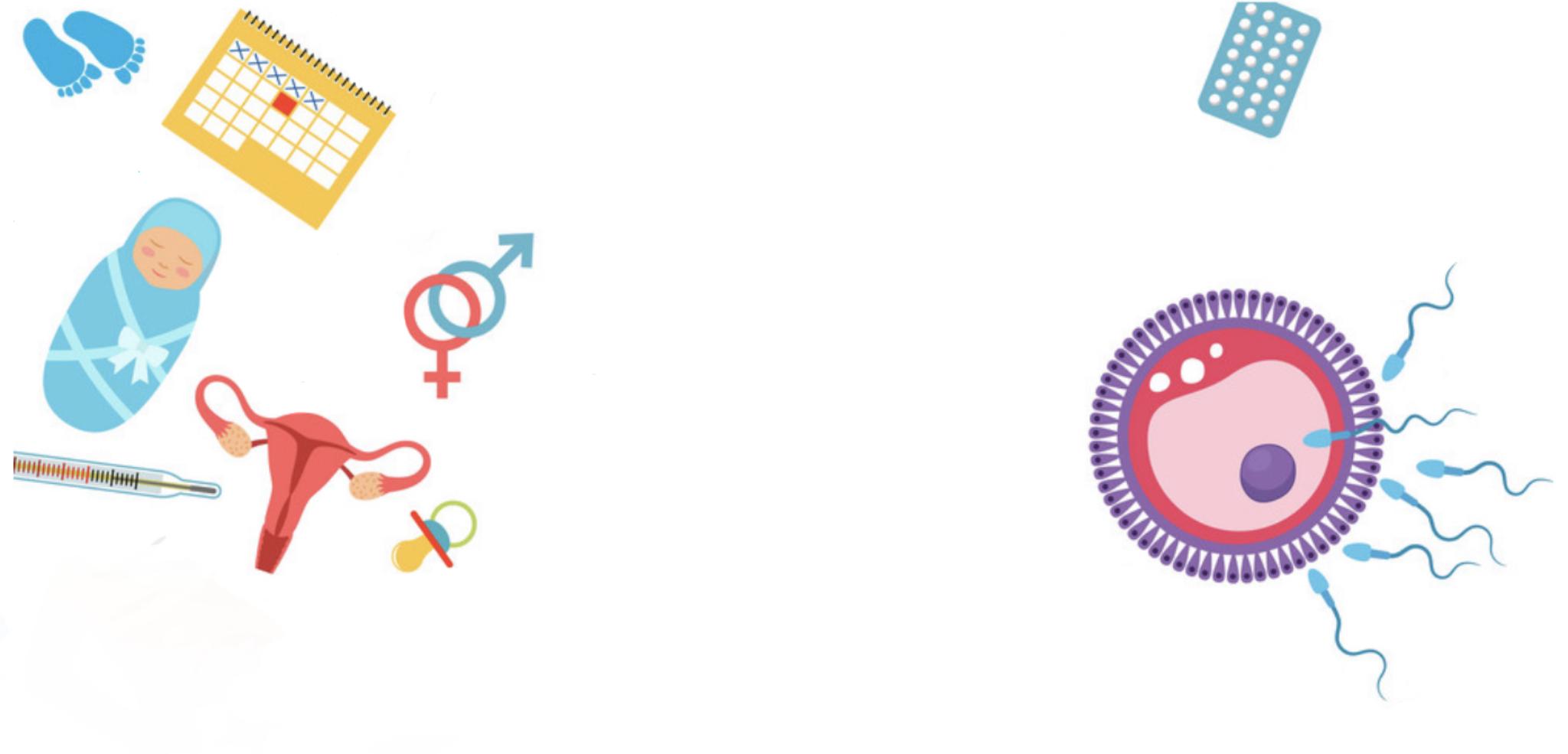 My quarantine vibes, enjoy :)
Female Reproductive Cycles
The reproductive cycle start at puberty normally continues until the menopause
Reproductive cycles depend upon activities & coordination of:
Uterine tubes
Vagina
Hypothalamus
Ovaries
Uterus
Mammary glands.
Pituitary gland
1- GnRH (Gonadotropin-releasing hormone)
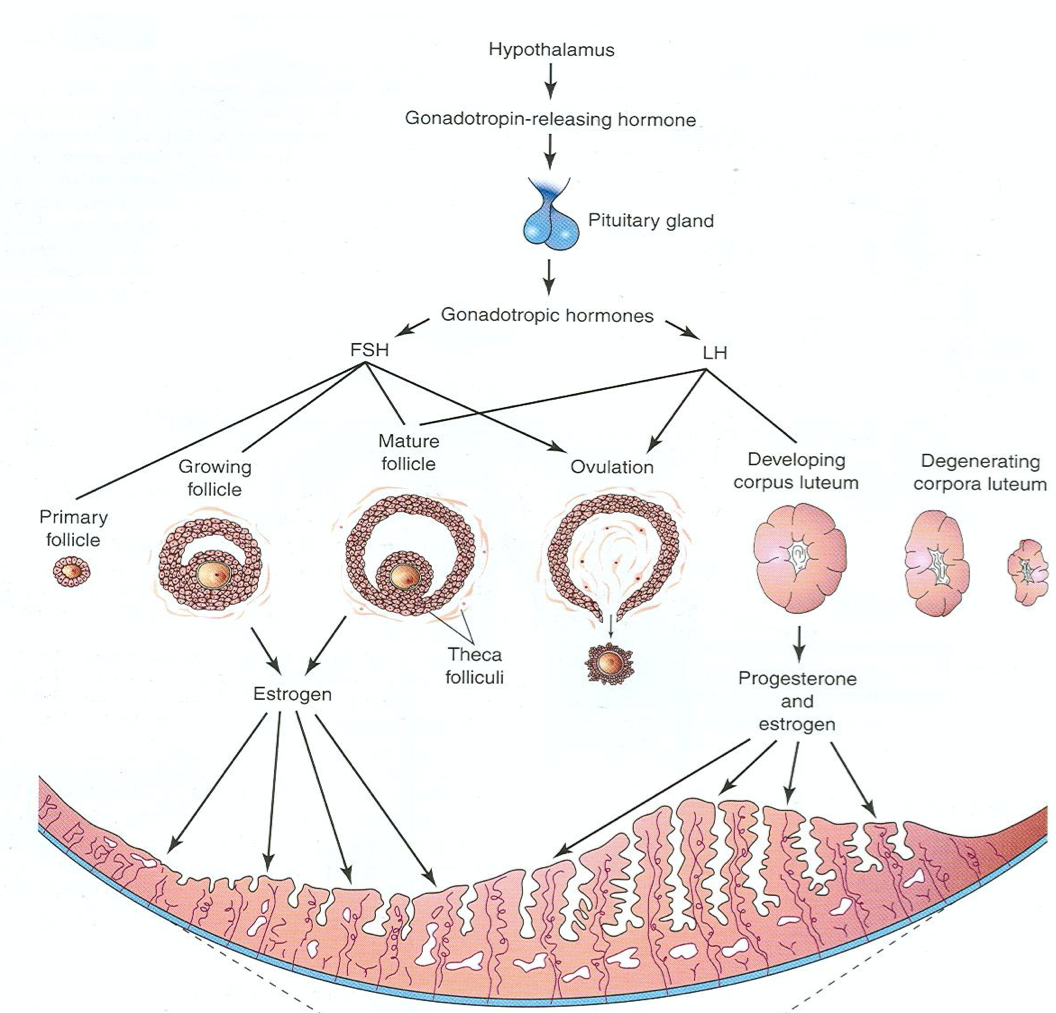 The cycle starts by the release of GnRH by neurosecretory cells of the hypothalamus
It is carried to the Anterior Pituitary gland to stimulate the release of two Hormones that act on Ovaries (FSH and LH)
2- FSH (Follicle-Stimulating Hormone)
It is secreted by the anterior pituitary gland
       Functions:
It stimulates the ovarian primary follicle to become mature (Follicular Phase)
It stimulate the follicular cells to produce estrogen which regulates the development and functions of the reproductive organs
3- LH (Luteinizing Hormone)
It is secreted by the anterior pituitary gland
       Functions:
It serves as a trigger for ovulation
Stimulates the corpus luteum to produce progesterone
Stimulates the  mature follicles to produce Estrogen.
‹#›
Ovarian Cycle
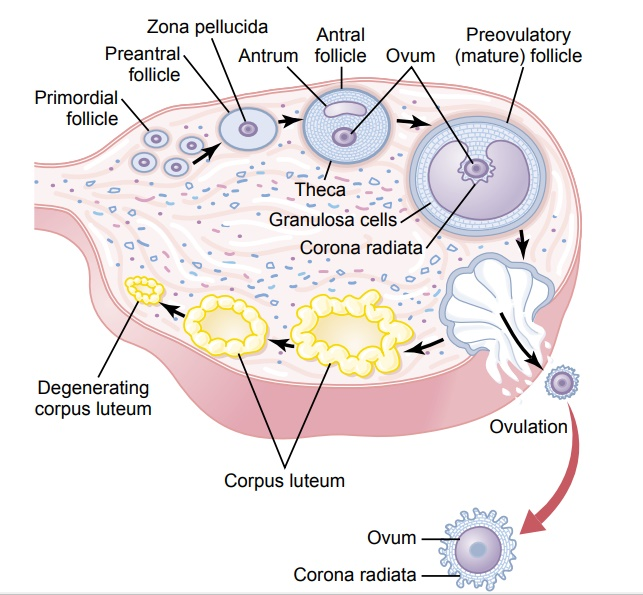 The ovarian cortex contains 400,000-500,000 primary follicle (or primordial follicles)
Each primary follicle consist of one primary oocyte which is encircled by a single layer of flat follicular cells
The ovarian cycle is under the control of the pituitary gland and is divided into 3 phases (FOL)
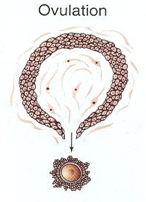 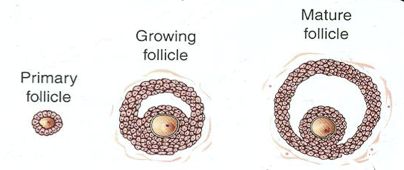 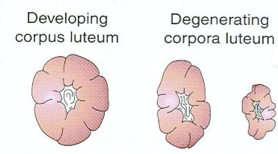 2- Ovulation
3- Luteal Phase
1- Follicular Phase
After puberty the simple flat follicular cells become cuboidal, then columnar then forming many layers around the oocyte
The follicle enlarges until it gets mature
Early development of the follicle is induced by FSH
The follicle produces a swelling in the surface of the ovary
Final stages of maturation requires LH
LH causes ovulation which is the rupture of the mature follicle
Now the remaining part of the ruptured follicle is called corpus luteum which secretes progesterone and small amount of estrogen
The 2 hormones stimulate the endometrial glands to secrete and prepare endometrium for implantation of the fertilized ovum (Blastocyst)
IF the oocyte is fertilized the corpus luteum enlarges and remains until the 4th month of pregnancy
IF the oocyte is not fertilized then the corpus luteum will degenerate into a corpus albican in 10-12 days
‹#›
Menstrual (Uterine) Cycle
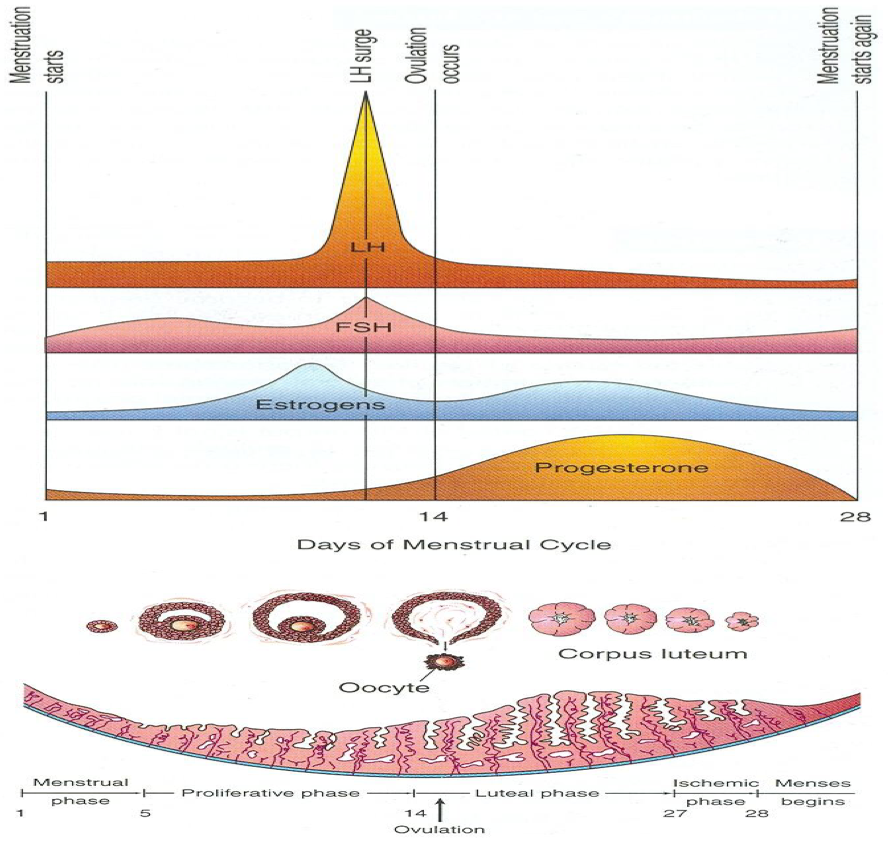 It is a cyclic change that occurs in the endometrium of the uterus due to the effect of estrogen and progesterone
The menstrual cycle ranges from 23-35 days in 90% of women and the average is about 28 days It sometimes varies in the same woman.
It is divided into 4 phases:
Description
‹#›
Gametogenesis (Gamete formation)
Gametogenesis is the production of mature male & female gametes (Sperms & Ova).
Gametes are direct descendant of primordial germ cells.
Primordial germ cells are first observed in the wall of the yolk sac the 4th week. then it migrate into the future gonad region.
1
2
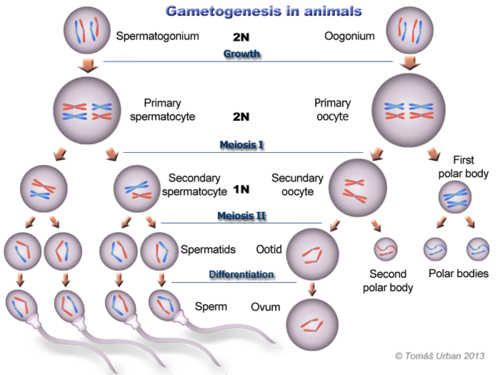 Spermatogenesis: It is the series of changes by which the primitive germ cells (spermatogonia) are transformed into mature sperms.
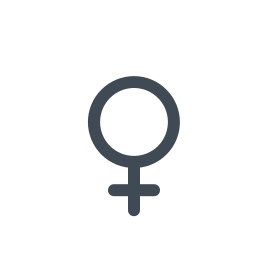 divided according to the gendar to :
Oogenesis: Sequence of events by which the primitive germ cells (oogonia) are transformed into mature oocytes.
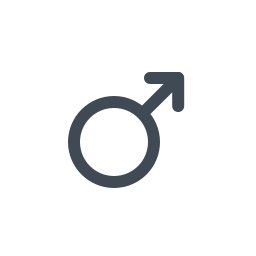 Types of cell division happen in gametogenesis:
Meiosis 1:  At the beginning, (prophase) germ cells replicate their DNA so that each of the 46 chromosomes is duplicated into sister Chromatid. 
By the end, each new cell formed (Secondary Spermatocyte or Secondary Oocyte) has a haploid (half) number and each one of half number of chromosome of the Primary Spermatocyte or primary Oocyte.
Meiosis: takes place in the germ cells to produce gametes. It consists of two cell divisions, meiosis I & meiosis II, during which the Diploid number of chromosomes (46) is reduced to Haploid number (23).
Mitosis:  a type of cell division that results in two daughter cells each having the same number(Diploid) as the parent nucleus
Meiosis 2:
‹#›
Spermatogenesis:
Jokes aside, stay home and stay safe nerds
Did y’all miss me? -not so secret lecture reviewer
6
1
3
2
4
5
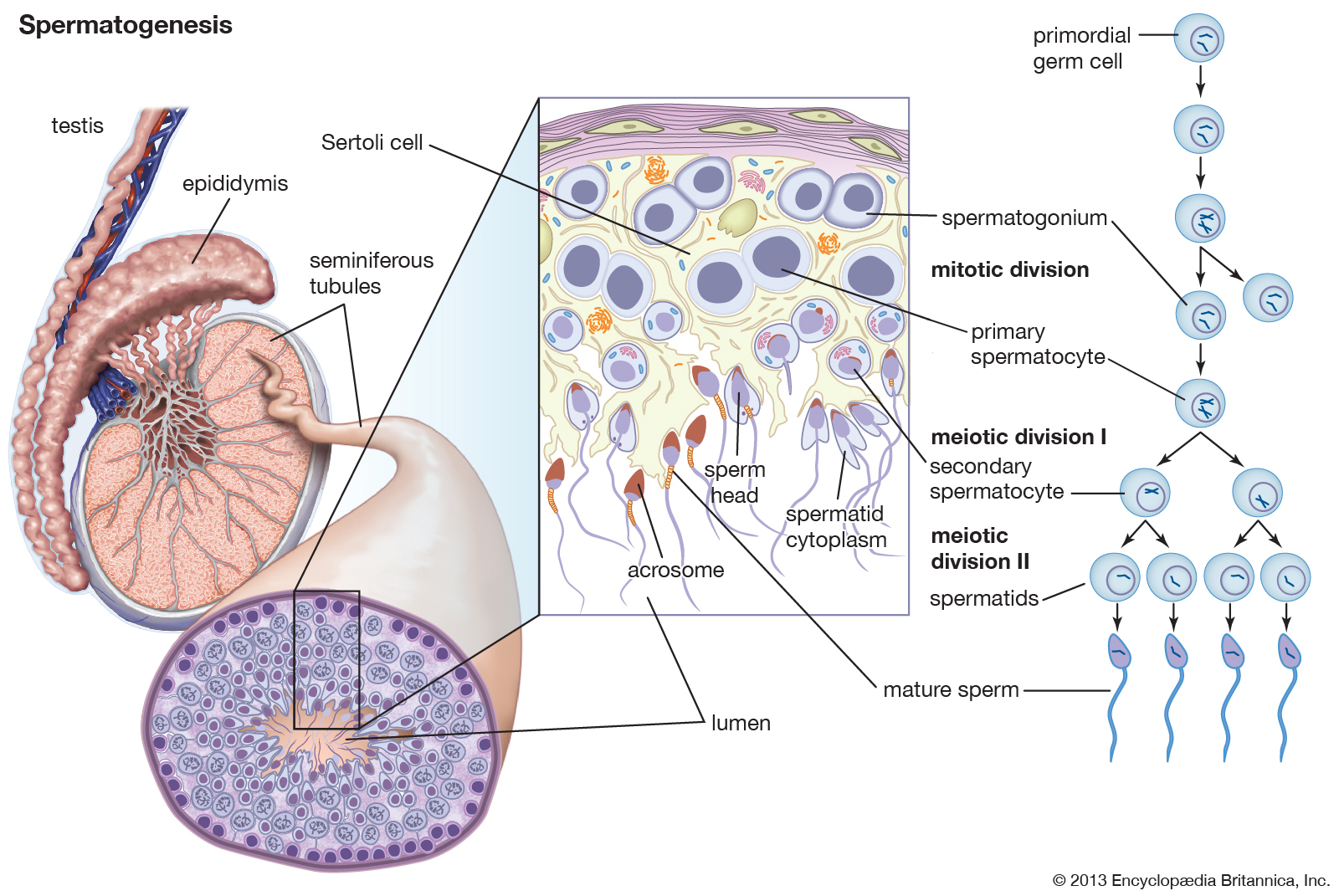 Each daughter spermatogonia grows to give rise to primary spermatocyte (46).
Primary spermatocyte undergoes meiosis I to give rise to secondary spermatocyte (22+ x) or (22+y).
Each spermatogonium divides by mitosis into  2 daughter Spermatogonia
Each secondary spermatocyte undergoes meiosis II to form 4 haploid spermatids (half size 23).
Spermatids are transformed into  
4 mature sperms by a process called spermiogenesis.
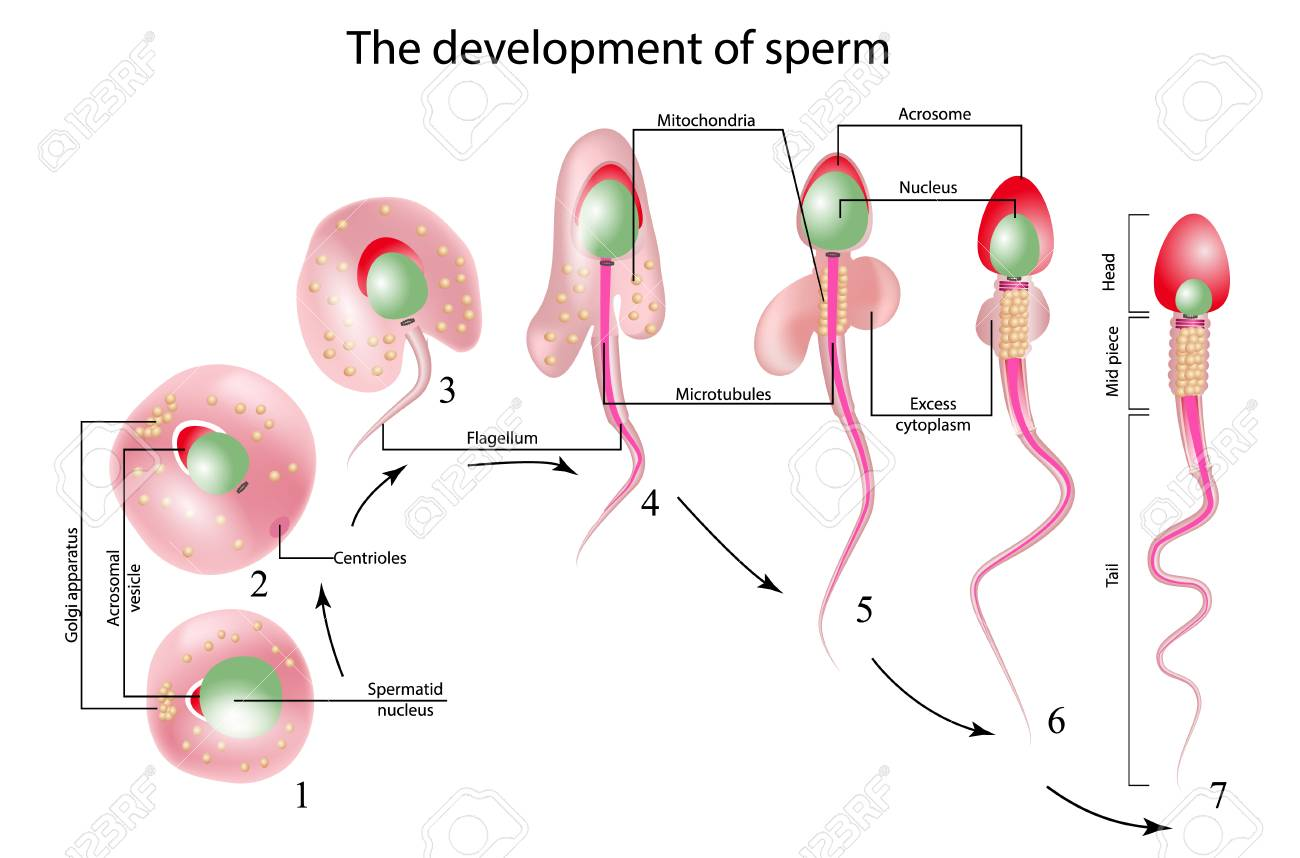 Change in shape (metamorphosis) through which the Spermatids are transformed into mature motile Sperms:
Nucleus is condensed and forms most of the head.
Golgi apparatus forms the Acrosome, (acrosomal cap).
Mitochondria forms a spiral sheath.
Centriole elongates to form the axial filament.
‹#›
Oogenesis:
Events imp with time
1
3
2
5
4
Before Birth (During early fetal life): primitive ova (Oogonium, Oogonia) proliferate by mitotic division into 2 daughter oogonium and enlarge to form Primary Oocytes with diploid number of chromosome, (44+XX) =(46).
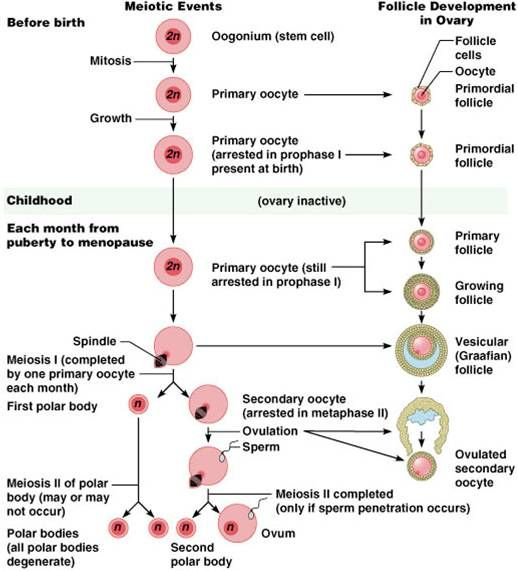 At Birth: all primary oocytes have completed the prophase of the 1st meiotic division and remain arrested at prophase
After Puberty: Shortly before ovulation, A reduction division by which Primary Oocyte completes its first meiotic division (which was arrested at prophase) and give rise to Secondary oocyte (22+X)= (23) & First Polar Body.
 The Secondary Oocyte receives almost all the cytoplasm.
 The First Polar Body It is small nonfunctional cell that soon degenerates and receives very little amount of cytoplasm.
At ovulation: the nucleus of the secondary oocyte begins the second meiotic division but progresses only to metaphase where division is arrested.
If the secondary oocyte is fertilized: the second meiotic division is completed as the sperm penetrates the zona pellucida. otherwise it degenerates in 24 hours after ovulation. The secondary oocyte divides into mature ovum and 2nd polar body which degenerates.
Most of the cytoplasm is retained by the Mature Oocyte (Fertilized Oocyte). The rest is in the 2nd Polar Body which soon degenerates.
‹#›
QUIZ
Q1: How many sperms are produced from primary spermatocyte?
A. 1 Sperm
B. 2 Sperm
C. 3 Sperm
D. 4 Sperm
Q2: what is the fate of secondary oocyte if it is not get  fertilizedA. re enter the cycle B. degenerates 
C. become  polar bodyD. get out with the Menstrual Cycle bleeding 
Q3: Which hormone will be released at ovulation?
A. Progesterone
B. LH
C.  GnRH
D. FSH
Q4: : When does the primary oocyte complete its first meiotic division?
A. Shortly before ovulation
B. After fertilization
C.  after birth 
D.  Before puberty
Q5: : In which phase does the secondary oocyte arrest in?
A. Anaphase
B. Telophase
C.Metaphase
D. Prophase
Q6:  Menstruation is caused by decline in the level of?A. FSHB. LHC.Progesterone D.Estrogen
Q7: site of the Oogenesis
A.Cortex of the uterus 
B. Cortex of the ovary
C. medulla of the ovary
D. medulla of the uterus 
Q8: Luteal phase lasts for 
A.  13 days
B. 14 days 
C. 9 days 
D. 2-3 days
‹#›
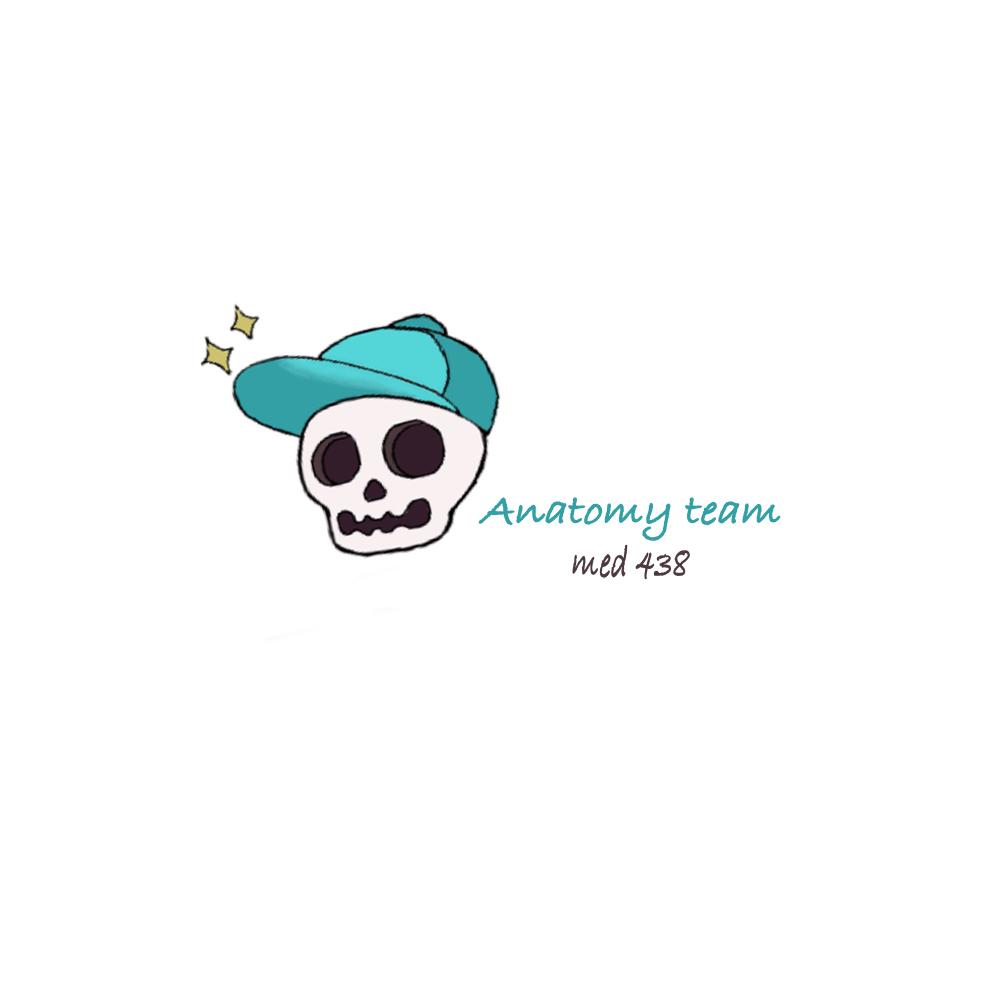 Members board
Team leaders
Abdulrahman Shadid
Ateen Almutairi
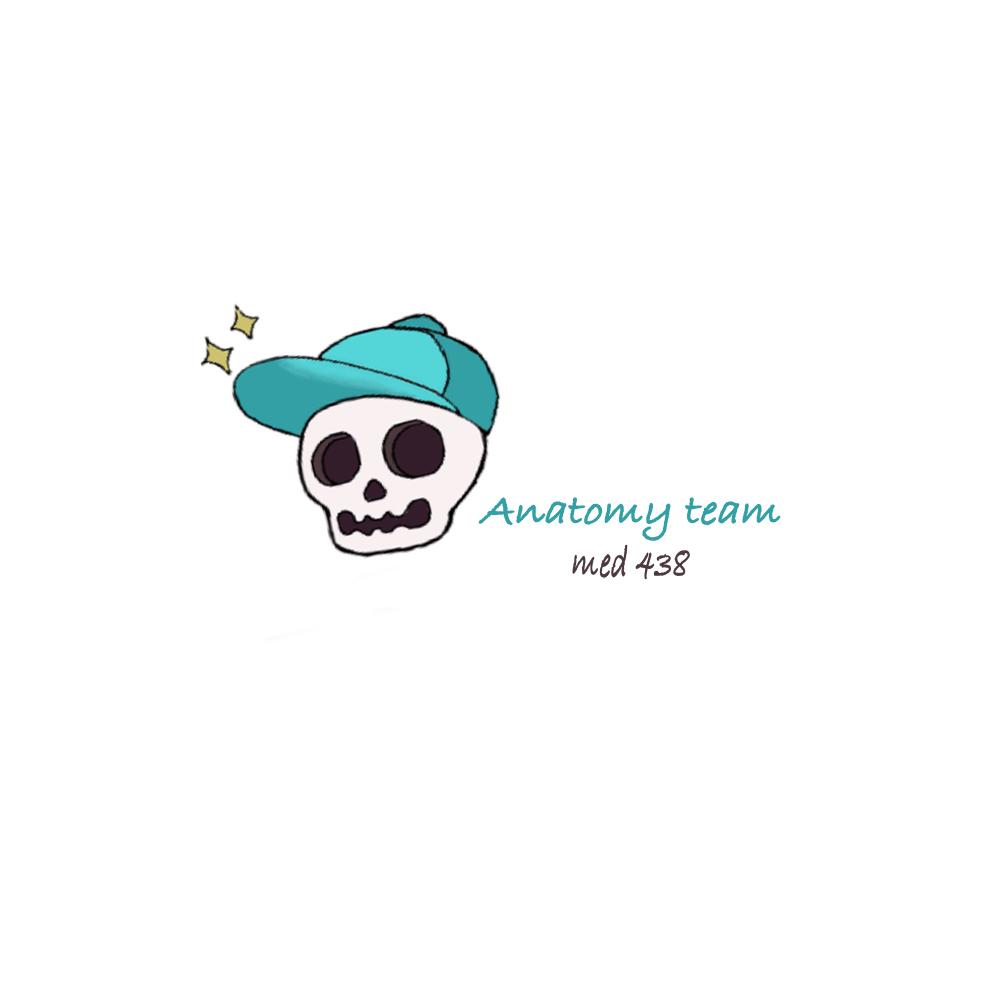 Boys team: 
Mohammed Al-huqbani
Salman Alagla
Ziyad Al-jofan
Ali Aldawood
Khalid Nagshabandi
Sameh nuser
Abdullah Basamh
Alwaleed Alsaleh
Mohaned Makkawi
Abdullah Alghamdi
Badr Alshehri
Girls team :

Ajeed Al Rashoud
‏Taif Alotaibi
‏Noura Al Turki
‏Amirah Al-Zahrani
‏Alhanouf Al-haluli
‏Sara Al-Abdulkarem
‏Renad Al Haqbani
‏Nouf Al Humaidhi
Jude Al Khalifah
Nouf Al Hussaini
 Danah Al Halees
 Rema Al Mutawa
 Maha Al Nahdi 
Razan Al zohaifi 
Ghalia Alnufaei
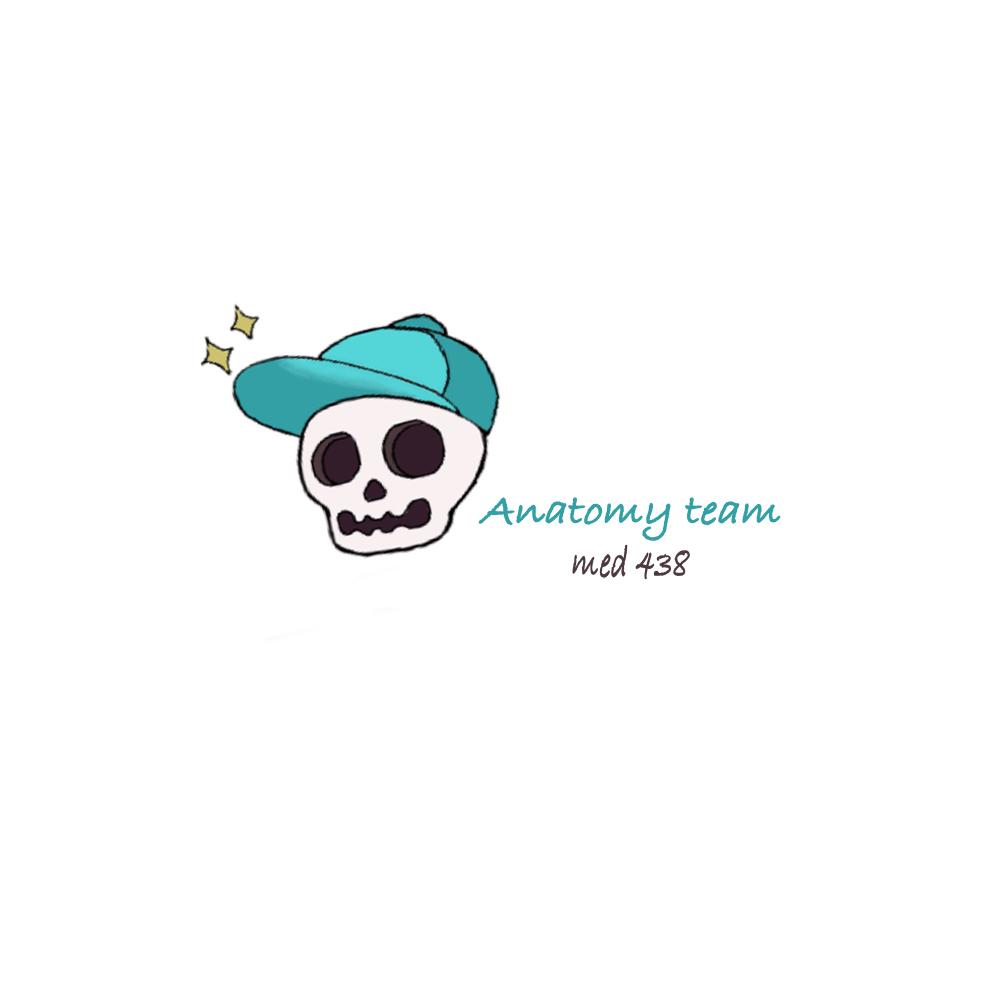 Contact us:
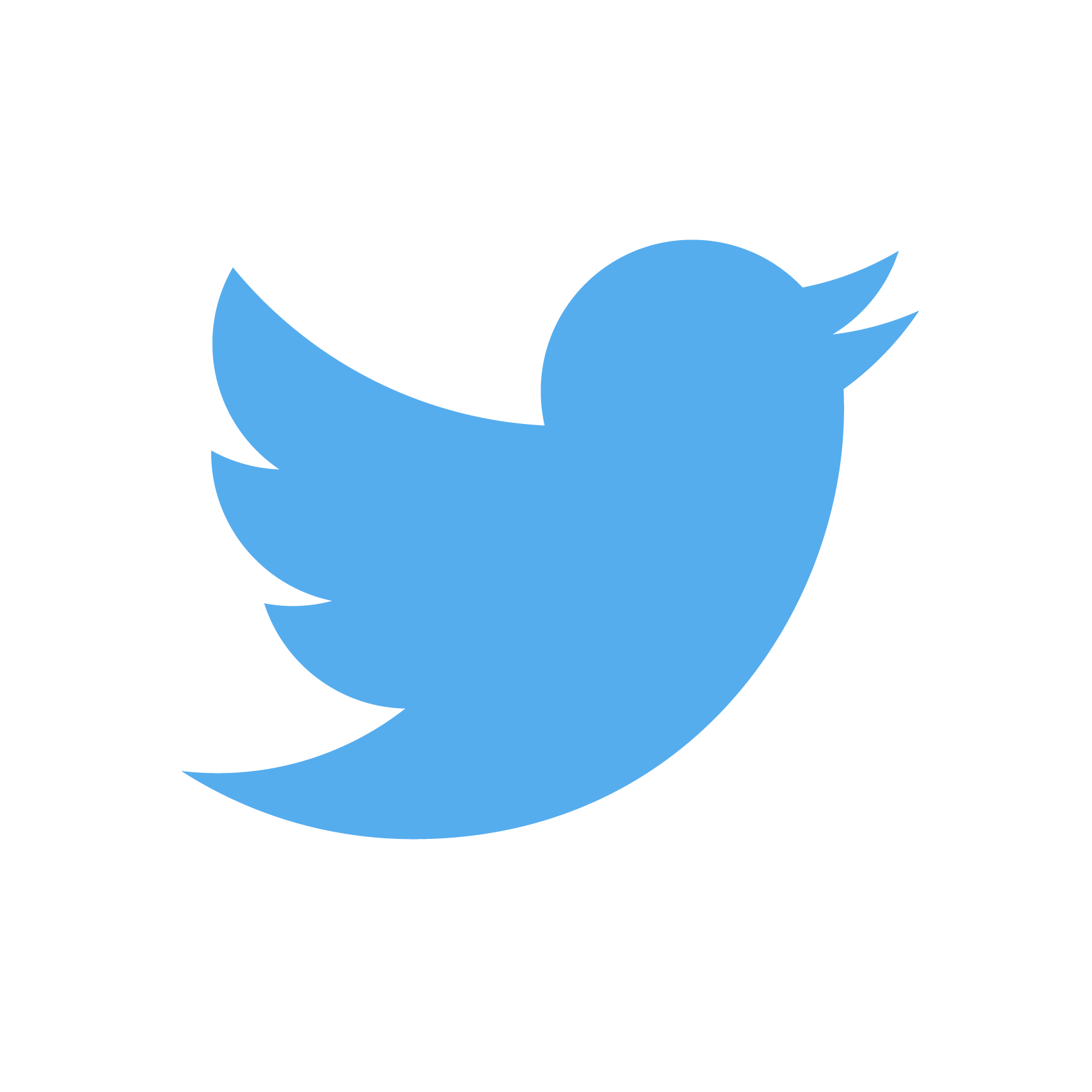 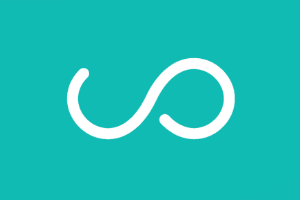